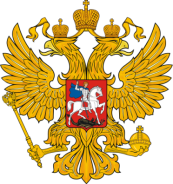 Министерство регионального развития Российской Федерации
Памяткив помощь лицам,прибывающим с Украины
Москва2014 г.
Разрешение на временное проживание
Общая информация
Куда обратиться
Необходимые документы
заявление о выдаче разрешения на временное проживание иностранному гражданину, прибывшему в Россию;
  4 фотографии размером 35x45 мм в черно-белом или цветном исполнении с четким изображением лица анфас;
  документ, удостоверяющий личность;
  миграционная карта с отметкой органа пограничного контроля о въезде в РФ или с отметкой территориального органа ФМС России о выдаче данному иностранному гражданину указанной миграционной карты;
  квитанция об уплате госпошлины за выдачу разрешения на временное проживание в размере 1000 рублей.
Основные нормативные документы
Конституция Российской Федерации

Федеральный Закон 
от 25 июля 2002 г. № 115-ФЗ 
«О правовом положении иностранных граждан 
в Российской Федерации»
Разрешение на временное проживание - подтверждение права иностранного гражданина или лица без гражданства временно проживать в Российской Федерации до получения вида на жительство, оформленное в виде отметки в документе, удостоверяющем личность, либо в виде документа установленной формы, выдаваемого в Российской Федерации, не имеющему документа, удостоверяющего его личность. Разрешение на временное проживание выдается сроком на 3 года.
Непосредственно: 
в территориальный орган Федеральной миграционной службы  (ФМС России)

За дополнительной информацией:
 на сайт ФМС России:
   www.fms.gov.ru
 в Единый портал государственных 
и муниципальных услуг:
   www.gosuslugi.ru
 по телефону «горячей линии» 
ФМС России: 8 (495) 636-98-98
Разрешение на временное проживание
Права
На трудоустройство без получения разрешения  на работу;
 На медицинское обслуживание наравне с  гражданами Российской Федерации;
 На социальное обеспечение наравне с гражданами Российской Федерации; 
 На участие в Государственных программах  Российской Федерации;
 По истечении годичного срока непрерывного  проживания на территории Российской  Федерации на основе разрешения на  временное проживание возможно оформление вида на жительство.
Разрешение на временное проживание
Основания отказа в выдаче и аннулирования ранее выданного РВП
В случае если иностранный гражданин: 
• Выступает за насильственное изменение основ конституционного строя Российской Федерации, иными действиями создает угрозу безопасности Российской Федерации или граждан Российской Федерации;
• Финансирует, планирует террористические (экстремистские) акты, оказывает содействие в совершении таких актов или совершает их, а равно иными действиями поддерживает террористическую (экстремистскую) деятельность;
• В течение пяти лет, предшествовавших дню подачи заявления о выдаче разрешения на временное проживание, подвергался административному выдворению за пределы Российской Федерации либо депортации;
•  Представил поддельные или подложные документы либо сообщил о себе заведомо ложные сведения;
• Осужден вступившим в законную силу приговором суда за совершение тяжкого или особо тяжкого преступления либо преступления, рецидив которого признан опасным;
• Имеет непогашенную или неснятую судимость за совершение тяжкого или особо тяжкого преступления на территории Российской Федерации либо за ее пределами, признаваемого таковым в соответствии с федеральным законом;
• Неоднократно (два и более раза) в течение одного года привлекался к административной ответственности за нарушение законодательства Российской Федерации в части обеспечения режима пребывания (проживания) иностранных граждан 
в Российской Федерации;
• Не может представить доказательств возможности содержать себя и членов своей семьи в Российской Федерации 
в пределах прожиточного минимума, не прибегая к помощи государства, за исключением случая, если иностранный гражданин признан нетрудоспособным;
• По истечении трех лет со дня въезда не имеет в Российской Федерации жилого помещения на основаниях, предусмотренных законодательством Российской Федерации;
•  Выехал из Российской Федерации в иностранное государство для постоянного проживания;
• Находится за пределами Российской Федерации более шести месяцев;
• Заключил брак с гражданином Российской Федерации, послуживший основанием для получения разрешения на временное проживание, и этот брак признан судом недействительным;
• Является больным наркоманией, либо не имеет сертификата об отсутствии у него заболевания, вызываемого вирусом иммунодефицита человека (ВИЧ-инфекции), либо страдает одним из инфекционных заболеваний, которые представляют опасность для окружающих. Перечень таких заболеваний и порядок подтверждения их наличия или отсутствия утверждаются Правительством Российской Федерации.
Временное убежище
.
Федеральный закон 
от 19 февраля 1993 г. № 4528-1
«О Беженцах»

Приказ ФМС России 
от 19 августа 2013 г. № 352 
«Об утверждении административного регламента Федеральной миграционной службы по предоставлению государственной услуги по рассмотрению ходатайств о признании беженцем на территории РФ 
и заявлений о предоставлении временного убежища на территории РФ»
 
Постановление Правительства 
Российской Федерации 
от 22 июля 2014 г. № 690 
«О предоставлении убежища гражданам Украины на территории  Российской Федерации в упрощенном порядке»
Основные нормативные документы
Общая информация
При приеме заявления лицу выдается справка о рассмотрении заявления. 

Срок рассмотрения заявления - 3 рабочих дня. 

Положительное решение -выдается свидетельство о предоставлении временного убежища на территории Российской Федерации.
 
Отрицательное решение -  можно  обжаловать в общем порядке. 

Предоставляется на один год и может продлеваться ежегодно на 12 месяцев.
Временное убежище
Необходимые документы
Куда обратиться
Заявление о предоставлении убежища;
 Паспорт и/или иные документы, удостоверяющие личность*;
 4 фотографии размером 35 х 45мм в черно-белом или цветном исполнении с четким изображением лица в анфас без головного убора, 
в том числе 2 фотографии на несовершеннолетних детей, которые указаны 
в заявлении;
 Документы и материалы, представленные заявителем, должны иметь письменный перевод на русский язык, заверенный в установленном порядке, 
и приобщаются к его ходатайству в подлиннике. Отдельные документы могут быть возвращены заявителю после снятия с них ксерокопий; 
 Документы, подтверждающие родственные отношения. 

*В случае отсутствия у лица, подавшего заявление, и прибывших с ним членов  его семьи действительных документов, удостоверяющих личность, территориальный орган ФМС России  в течении срока рассмотрения заявления устанавливает личность таких лиц в порядке, предусмотренном Федеральным законом «О правовом положении иностранных граждан 
в Российской Федерации».
Непосредственно: 
в территориальный орган Федеральной миграционной службы (ФМС России)

За дополнительной информацией:
 на сайт ФМС России:
   www.fms.gov.ru
 в Единый портал государственных и муниципальных услуг:
   www.gosuslugi.ru
 по телефону «горячей линии» ФМС России: 8 (495) 636-98-98
Временное убежище
.
Права
Обязанности
получение услуг переводчика и получение информации о своих правах 
и  обязанностях, а также иной информации в соответствии с настоящей статьей; 
  получение содействия в оформлении документов для въезда на территорию Российской Федерации в случае, если данные лица находятся вне пределов территории Российской Федерации;
  получение содействия в обеспечении проезда и провоза багажа к месту пребывания;
  получение питания и пользование коммунальными услугами в центре временного размещения; 
  охрану представителями территориального органа федерального органа исполнительной власти по внутренним делам в центре временного размещения в целях обеспечения безопасности данных лиц; 
  медицинскую и лекарственную помощь;
  получение содействия в направлении на профессиональное обучение или 
в трудоустройстве; 
  работу по найму или предпринимательскую деятельность; 
  социальную защиту, в том числе социальное обеспечение; 
  обращение в территориальный орган федерального органа исполнительной власти, уполномоченного на осуществление функций по контролю и надзору 
в сфере миграции, по месту пребывания лица и членов его семьи в целях оформления проездного документа для выезда за пределы территории Российской Федерации данных лиц и въезда их на территорию Российской Федерации.
соблюдать Конституцию Российской Федерации, настоящий Федеральный закон, другие федеральные законы и иные  нормативные   правовые акты Российской Федерации, а также законы и иные нормативные правовые акты субъектов Российской Федерации;
  соблюдать установленный порядок проживания 
и выполнять установленные требования санитарно-гигиенических норм проживания в месте временного содержания или центре временного размещения;
  получить врачебные свидетельства о состоянии здоровья и сертификат об отсутствии ВИЧ-инфекции выдается в Кожно- венерологическом диспансере (КВД) на основе обращения в лечебно-профилактические  учреждения по месту регистрации;
  сообщать в федеральный орган исполнительной власти, решения  о признании данных лиц беженцами.
Гражданство Российской Федерации
Основные нормативные документы
Необходимые документы
Куда обратиться
Необходимый перечень документов зависит от статьи Федерального закона от 31 мая 2002 г. № 62-ФЗ № «О гражданстве Российской Федерации»,  по которой предоставляется гражданство Российской Федерации.
Федеральный закон 
от 31 мая 2002 г. № 62-ФЗ 
«О гражданстве Российской Федерации»

Указ Президента Российской Федерации 
от 14 ноября 2002 г. № 1325 
«Об утверждении Положения о порядке рассмотрения вопросов гражданства Российской Федерации»

Приказ  ФМС России 
от 30 ноября 2012 г. № 391 
«Об утверждении административного регламента федеральной миграционной службы по предоставлению государственной услуги по выдаче 
и замене паспорта гражданина Российской Федерации, удостоверяющего 
личность гражданина Российской Федерации»
Непосредственно: 
в территориальный орган Федеральной миграционной службы (ФМС России)
За дополнительной информацией:
 на сайт ФМС России: 
  www.fms.gov.ru
 в Единый портал государственных и муниципальных услуг: 
   www.gosuslugi.ru
 по телефону «горячей линии» ФМС России: 
8 (495) 636-98-98
Гражданство Российской Федерации
Права
Обязанности
Право на жизнь;
 Право на государственную охрану достоинства личности;
 Право на медицинское обслуживание наравне  с гражданами Российской Федерации;
 Право на свободу и личную неприкосновенность;
 Право на частную жизнь;
 Неприкосновенность жилища;
 Национальная принадлежность;
 Свобода передвижений и места жительства;
 Свобода совести и вероисповедания;
 Свобода мысли и слова;
 Право защищать свои права и свободы;
 Право на рассмотрение дела в суде;
 Право на получение квалифицированной юридической помощи;
 Презумпция невиновности;
 Право не свидетельствовать против себя 
и своих родственников;
 Право на возмещение вреда.
Каждый должен соблюдать Конституцию Российской Федерации 
и законы, уважать  права и свободы других лиц, нести иные установленные законом обязанности;
 Незнание официально опубликованного закона не освобождает 
от  ответственности за его несоблюдение;
 Основное общее образование обязательно;
 Родители или лица, их заменяющие, должны обеспечить получение детьми основного общего образования;
 Каждый обязан сохранять природу и окружающую среду, бережно относиться к животному и растительному миру;
 Каждый обязан заботиться о сохранении исторического 
и культурного наследия, беречь памятники истории, культуры 
и природы;
 Каждый обязан платить законно установленные налоги и сборы;
 Граждане Российской Федерации в соответствии с федеральным законом участвуют в осуществлении правосудия в качестве народных или присяжных заседателей;
 Защита Отечества является долгом граждан Российской Федерации;
 Граждане Российской Федерации несут военную службу 
в соответствии с федеральным законом;
 Никто не должен быть принужден к исполнению обязанностей, 
не предусмотренных Конституцией Российской Федерации 
и законом.
Беженцы
Общая информация
Основные нормативные документы
Федеральный закон 
от 19 февраля 1993 г. № 4528-1 
«О Беженцах»

Приказ ФМС России 
от 19 августа 2013 г. № 352 
«Об утверждении административного регламента Федеральной миграционной службы по предоставлению государственной услуги по рассмотрению ходатайств о признании беженцем на территории РФ и заявлений о предоставлении временного убежища на территории РФ»
Беженец - это лицо, не являющееся гражданином Российской Федерации и которое в силу обоснованных опасений стать жертвой преследований по признаку расы, вероисповедания, гражданства, национальности, принадлежности к определенной социальной группе или политических убеждений находится вне страны своей гражданской принадлежности и не может пользоваться защитой этой страны или не желает пользоваться такой защитой; или, не имея определенного гражданства и находясь вне страны своего прежнего обычного местожительства в результате подобных событий, не может или не желает вернуться.
Беженцы
Куда обратиться
Паспорт и/или иные документы, удостоверяющие личность. Заявитель вправе при подаче ходатайства представлять любые документы и материалы в обоснование своего ходатайства;
 4 фотографии размером 35*45 мм в черно-белом или цветном исполнении с четким изображением лица в анфас без головного убора, в том числе 2 фотографии на несовершеннолетних детей, которые указаны в заявлении;
 Документы и материалы, представленные заявителем, должны иметь письменный перевод на русский язык, заверенный в установленном порядке, и приобщаются к его ходатайству в подлиннике. Отдельные документы могут быть возвращены заявителю после снятия с них ксерокопий;
 После заполнения ходатайства проводится опрос заявителя;
 Предварительное рассмотрение ходатайства осуществляется в срок до 5 дней, рассмотрение по существу — до трех месяцев.
Необходимые документы
Непосредственно: 
в территориальный орган 
Федеральной миграционной службы (ФМС России)

За дополнительной информацией:
 на сайт ФМС России:
   www.fms.gov.ru
 в Единый портал государственных и муниципальных услуг:
   www.gosuslugi.ru
 по телефону «горячей линии» 
ФМС России: 8 (495) 636-98-98
Беженцы
Права
получение услуг переводчика и получение информации о своих правах и обязанностях, а также иной информации 
в соответствии с настоящей статьей; 
получение содействия в оформлении документов для въезда на территорию Российской Федерации;
получение содействия в обеспечении проезда и провоза багажа к месту пребывания;
 получение питания и пользование коммунальными услугами в центре временного размещения;
охрану представителями территориального органа федерального органа исполнительной власти по внутренним делам 
в центре временного размещения в целях обеспечения безопасности данных лиц;
пользование жилым помещением из фонда жилья для временного поселения. Лицо, признанное беженцем, и члены его семьи утрачивают право на пользование жилым помещением из фонда жилья для временного поселения в случае приобретения, получения, найма другого жилья;
медицинскую и лекарственную помощь;
получение содействия в направлении на профессиональное обучение или в трудоустройстве;
работу по найму или предпринимательскую деятельность;
социальную защиту, в том числе социальное обеспечение;
получение содействия в устройстве детей лица, признанного беженцем, в государственные или муниципальные дошкольные образовательные организации и общеобразовательные организации, профессиональные образовательные организации и образовательные организации высшего образования;
содействие федерального органа исполнительной власти, уполномоченного на осуществление функций по контролю и надзору в сфере миграции, в получении сведений о родственниках лица, признанного беженцем, проживающих 
в государстве его гражданской принадлежности;
обращение с заявлением о предоставлении права на постоянное проживание на территории Российской Федерации или на приобретение гражданства Российской Федерации в соответствии с законодательством Российской Федерации 
и международными договорами Российской Федерации;
участие в общественной деятельности;
добровольное возвращение в государство своей гражданской принадлежности (своего прежнего обычного местожительства);
выезд на место жительства в иностранное государство;
пользование иными правами, предусмотренными законодательством Российской Федерации и международными договорами Российской Федерации, а также законодательством субъектов Российской Федерации.
Беженцы
Обязанности
соблюдать Конституцию Российской Федерации, настоящий Федеральный закон, другие федеральные законы и иные нормативные правовые акты Российской Федерации, а также законы и иные нормативные правовые акты субъектов Российской Федерации;
 своевременно прибыть в центр временного размещения или иное место пребывания, определенное федеральным органом исполнительной власти, уполномоченным на осуществление функций по контролю и надзору в сфере миграции, либо его территориальным органом;
 соблюдать установленный порядок проживания и выполнять установленные требования санитарно-гигиенических норм проживания в центре временного размещения;
 сообщить в течение семи дней в территориальный орган федерального органа исполнительной власти, уполномоченного на осуществление функций по контролю и надзору в сфере миграции, сведения об изменении фамилии, имени, состава семьи, семейного положения, о приобретении гражданства Российской Федерации или гражданства другого иностранного государства либо о получении разрешения на постоянное проживание на территории Российской Федерации;
 сообщать о намерении переменить место пребывания на территории Российской Федерации либо выехать на место жительства за пределы территории Российской Федерации;
 проходить переучет в сроки, устанавливаемые территориальным органом федерального органа исполнительной власти, уполномоченного на осуществление функций по контролю и надзору в сфере миграции, но не реже чем один раз в полтора года.
Временное убежище
Соотечественники
(Государственная программа по оказанию содействия добровольному переселению в Российскую Федерацию соотечественников, проживающих за рубежом)
Основные нормативные документы
Общая информация
Соотечественники -  это лица, родившиеся в одном государстве, проживающие либо проживавшие в нем и обладающие признаками общности языка, истории, культурного наследия, традиций и обычаев, а также потомки указанных лиц 
по прямой нисходящей линии (Федеральный закон от 24 мая 1999 г. N 99-ФЗ).

Участник Государственной программы - соотечественник, достигший возраста 18 лет, обладающий дееспособностью и соответствующий требованиям, установленным Государственной программой. Подтверждением участия соотечественника в Государственной программе является свидетельство участника Государственной программы установленного Правительством Российской Федерации образца.

Член семьи участника Государственной программы - лицо, переселяющееся совместно с участником Государственной программы на постоянное место жительства в Российскую Федерацию. К членам семьи участника Государственной программы относятся: супруга (супруг); дети, в том числе усыновленные или находящиеся под опекой (попечительством); дети супруги (супруга) участника Государственной программы; родители участника Государственной программы и его супруги (супруга), родные сестры и братья участника Государственной программы 
и его супруги (супруга); дети родных сестер и братьев участника Государственной программы и его супруги (супруга), в том числе усыновленные или находящиеся под опекой (попечительством), бабушки, дедушки, внуки. Совершеннолетний член семьи участника Государственной программы, за исключением его супруги (супруга), имеет право самостоятельно участвовать в Государственной программе.

Региональная программа переселения – утверждаемая высшим исполнительным органом государственной власти субъекта Российской Федерации по согласованию 
с Правительством Российской Федерации государственная программа субъекта Российской Федерации либо подпрограмма государственной программы субъекта Российской Федерации, направленная на оказание содействия приему 
и обустройству участников Государственной программы и членов их семей 
и осуществляемая при государственной поддержке, предоставляемой в рамках Государственной программы.
Указ Президента Российской Федерации
от 22 июня 2006 г. № 637 
«О мерах по оказанию содействия добровольному переселению в Российскую Федерацию соотечественников, проживающих за рубежом»
Временное убежище
Соотечественники
(Государственная программа по оказанию содействия добровольному переселению в Российскую Федерацию соотечественников, проживающих за рубежом)
Необходимые документы
Куда обратиться
копии документов, удостоверяющих личность заявителя и членов его семьи, включенных в заявление с предъявлением оригиналов этих документов;
 копии документов о семейном положении заявителя и членов его семьи  с предъявлением оригиналов этих документов; 
 4 фотографии размером 35*45мм в черно-белом или цветном исполнении с четким изображением лица 
в анфас без головного убора, в том числе 2 фотографии на несовершеннолетних детей, которые указаны 
в заявлении.
 копии документов об образовании, о профессиональной подготовке, о стаже трудовой деятельности, наличии ученого звания и степени, а также сведения, характеризующие личность заявителя и членов его семьи, включенных в заявление, его профессиональные навыки и умения (если таковые имеют место).
 копии документов, составленных на иностранном языке, представляются с переводом на русский язык. Верность перевода и подлинность подписи переводчика должны быть нотариально засвидетельствованы.
Непосредственно:  
в любой территориальный орган 
Федеральной миграционной службы (ФМС России) или  во временные группы ФМС России на Украине

 65009, г. Одесса, ул. Гагаринское плато, д. 14 Телефон: 8 (10) (38048) 785-87-69 
Электронная почта: migracia7@yandex.ru;
 61000, г. Харьков, ул. Ольминского, д. 22: 
Телефон: 8 (10) (38057) 700-00-56; 715-79-97; 
+ (38050) 302-31-98 
Электронная почта: consul@megacom. 


За дополнительной информацией:
 на сайт ФМС России:
   www.fms.gov.ru
 в Единый портал государственных и муниципальных услуг:
   www.gosuslugi.ru
 по телефону «горячей линии» ФМС России: 
   8 (495) 636-98-98
 На официальный сайтах:
Минрегиона России
   www.minregion.ru
МИДа России 
    www.ruvek.ru
Временное убежище
Соотечественники
(Государственная программа по оказанию содействия добровольному переселению в Российскую Федерацию соотечественников, проживающих за рубежом)
Права
1. Участник Государственной программы и члены его семьи имеют право на получение разрешения на временное проживание вне квот, вида на жительство, а также на приобретение гражданства Российской Федерации в упрощенном порядке в соответствии с законодательством Российской Федерации о гражданстве Российской Федерации.2. Участник Государственной программы и члены его семьи имеют право на получение государственных гарантий и социальной поддержки в зависимости от выбранной территории вселения:
- на компенсацию за счет средств федерального бюджета расходов на переезд к будущему месту проживания, включая оплату проезда и провоз личных вещей;
- на компенсацию за счет средств федерального бюджета расходов на уплату государственной пошлины за оформление документов, определяющих правовой статус переселенцев на территории Российской Федерации;
 на получение за счет средств федерального бюджета «подъемных».
3. Также участник Государственной программы и члены его семьи имеют право:
а) на освобождение от уплаты таможенных платежей в соответствии с таможенным законодательством Таможенного союза;
б) на получение разрешения на временное проживание вне квот, вида на жительство, а также на приобретение гражданства Российской Федерации 
в упрощенном порядке  в соответствии с законодательством Российской Федерации о гражданстве Российской Федерации;
в) на получение дошкольного, начального общего, основного общего, среднего (полного) общего образования, а также начального, среднего, высшего 
и послевузовского профессионального образования, дополнительного профессионального образования;
г) на получение медицинской помощи в рамках программ государственных гарантий бесплатного оказания гражданам медицинской помощи в соответствии 
с законодательством Российской Федерации; 
д) на предоставление мест в учреждениях социального обслуживания населения и оказание услуг в соответствии с законодательством Российской Федерации о социальном обслуживании граждан;
е) на получение услуг в области содействия занятости населения в части содействия в поиске подходящей работы, организации профессиональной ориентации граждан в целях выбора сферы деятельности (профессии), трудоустройства, организации проведения оплачиваемых общественных работ, ярмарок вакансий и учебных рабочих мест, информирования о положении на рынке труда в субъекте Российской Федерации в соответствии  с законодательством   Российской Федерации. 
Участникам Государственной программы оказывается содействие в жилищном обустройстве в рамках региональных программ переселения. Субъект Российской Федерации самостоятельно определяет свои возможности в решении данного вопроса. После получения гражданства Российской Федерации участник Государственной программы  вправе обратиться в местные органы власти по месту регистрации по месту жительства и встать на учет как нуждающийся в улучшении жилищных условий  и предоставлении жилья  на основании статей 14 и 52 Жилищного Кодекса Российской Федерации.
Решение соотечественника об участии в Государственной программе оформляется путем подачи им личного заявления в уполномоченный орган в стране своего постоянного проживания. Соотечественник, являющийся иностранным гражданином,  постоянно или временно проживающий на законном основании на территории Российской Федерации либо получивший временное убежище в Российской Федерации, вправе подать  заявление об участии в Государственной программе и получить на территории Российской Федерации свидетельство участника Государственной программы.
Временное убежище
Соотечественники
(Государственная программа по оказанию содействия добровольному переселению в Российскую Федерацию соотечественников, проживающих за рубежом)
Обязанности
соблюдать Конституцию Российской Федерации, законы и иные нормативные правовые акты Российской Федерации и субъекта Российской Федерации;
 прибыть в субъект Российской Федерации, определенный свидетельством участника Государственной программы;
 пройти регистрацию в уполномоченном органе субъекта Российской Федерации по реализации региональной программы переселения, а также территориальном органе ФМС России; 
 возместить в установленном порядке понесенные государством затраты, связанные с выплатой подъемных, компенсацией за счет средств  федерального бюджета расходов  на переезд  к будущему  месту проживания, включая оплату проезда и провоз  личных вещей, а также расходов, связанных с оформлением документов, определяющих правовой статус на территории Российской Федерации, в случае аннулирования свидетельства участника Государственной программы, добровольного отказа от статуса участника Государственной программы или от статуса члена семьи участника Государственной программы, а также выезда участника Государственной программы и (или) членов его семьи на постоянное место жительства из субъекта Российской Федерации, определенного свидетельством участника Государственной программы, ранее чем через два года со дня въезда на территорию Российской Федерации.
Временное убежище
Соотечественники
(Государственная программа по оказанию содействия добровольному переселению в Российскую Федерацию соотечественников, проживающих за рубежом)
Территория вселения - территория субъекта Российской Федерации или ее часть, куда целенаправленно привлекаются участники Государственной программы в рамках реализации проектов переселения;
Территория приоритетного заселения - стратегически важная для Российской Федерации территория вселения.
Регионы Российской   Федерации, принимающие      соотечественников:
Из них территории приоритетного заселения:

1. Республика Бурятия;
2. Забайкальский  Край;
3. Камчатский Край;
4. Приморский Край; 
5. Хабаровский Край;
6. Амурская область;
7. Иркутская область;
8. Магаданская область;
9. Сахалинская область;
10. Еврейская автономная область
Республика Бурятия;
Республика Карелия; 
Республика Марий Эл; 
Республика Мордовия;Республика Хакасия Чувашская Республика;
Алтайский край; 
Забайкальский край;
Камчатский край; 
Красноярский край; 
Пермский край;
Приморский край; 
Хабаровский край; 
Архангельская область; 
Амурская область; 
Брянская область; 
Волгоградская область; 
Воронежская область; 
Иркутская область; 
Калининградская область; 
Калужская область;
Костромская область; 
Кемеровская область;
Курганская область; 
Курская область;
Липецкая область;
Магаданская область;
Мурманская область;
Нижегородская область;
Новгородская область;
Новосибирская область;
Омская область;
Оренбургская область; Орловская область;
Пензенская область; 
Псковская область;
Ростовская область;
Самарская область;
Сахалинская область;
Саратовская область;
Свердловская область; 
Смоленская область; 
Тамбовская область;
Тверская область; 
Тульская область; 
Тюменская область;
Ульяновская область; 
Челябинская область; 
Ярославской область; 
Еврейская автономная область; 
Ненецкий АО;
Ханты-Мансийский АО;
Ямало-Ненецкий АО
На территориях приоритетного заселения «подъемные» составляют: 
240 тыс. руб. участнику Государственной программы, по 120 тыс. руб. каждому члену его семьи. 
В остальных субъектах Российской Федерации - 20 и 10 тыс. руб.
Временное убежище
«Горячая линия» Минрегиона России для соотечественников из Украины
многоканальный*

8 (495) 980-25-40
* прием звонков ведется с 10:00 до 17:00
возможность проконсультироваться об условиях и возможности участия в Государственной программе по оказанию содействия добровольному переселению соотечественников, проживающих за рубежом 
 возможность сообщить сведения о нарушении языковых, культурных,  религиозных  и иных прав на территории Украины
e-mail: infoukr@minregion.ru
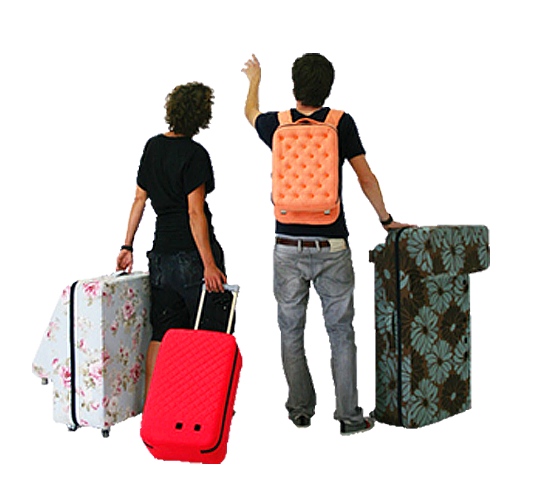